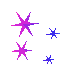 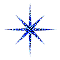 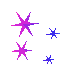 Звездный час
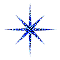 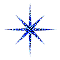 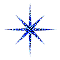 «Литературные сказки»
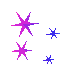 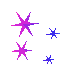 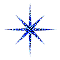 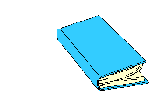 1 тур«Сказочники»
Кто изображен на этом портрете ?
1. С.Т. Аксаков
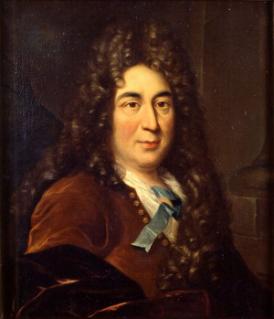 3. Шарль Перро
2. А.С. Пушкин
4. Х.К.Андерсен
5. К.Г. Паустовский
Где родился А.С.Пушкин?
1. г.Петербург
3. г.Москва
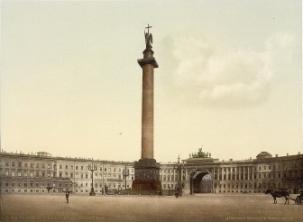 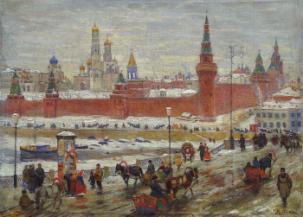 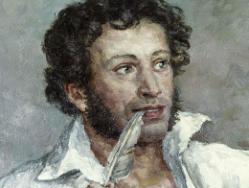 2. с.Михайловское
4. г.Пушкино
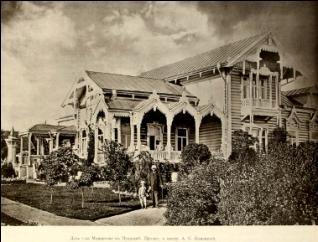 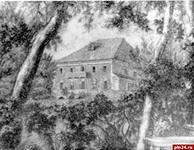 У какого сказочника родители были: мать -прачкой, а отец – сапожником?
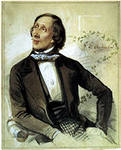 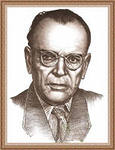 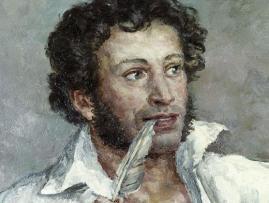 2. А.С. Пушкин
4. К.Г. Паустовский
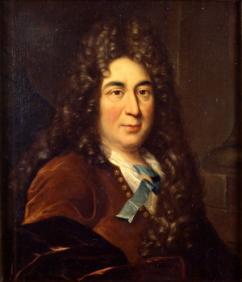 3. Х. К Андерсен
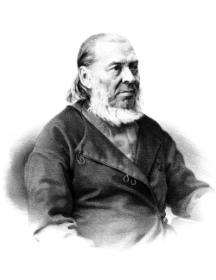 5. С.Т. Аксаков
1. Шарль Перро
Кто из писателей написал одну единственную сказку в 64-летнем возрасте?
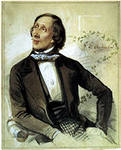 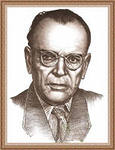 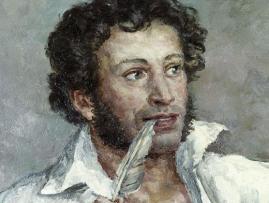 2. А.С. Пушкин
4. К.Г. Паустовский
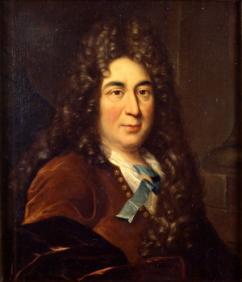 3. Х. К Андерсен
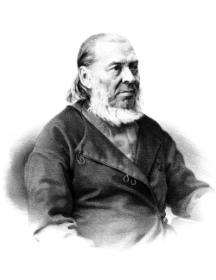 5. С.Т. Аксаков
1. Шарль Перро
Кто из писателей родился в Дании?
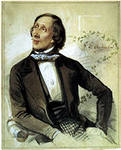 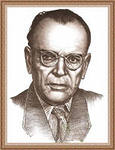 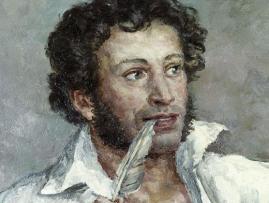 2. А.С. Пушкин
4. К.Г. Паустовский
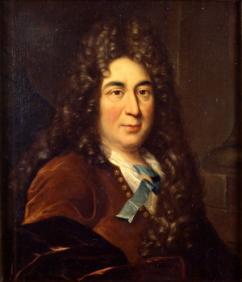 3. Х. К Андерсен
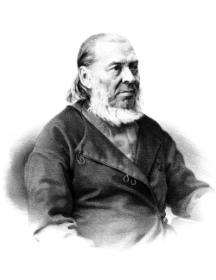 5. С.Т. Аксаков
1. Шарль Перро
Кто из сказочников написал сказку «Стальное колечко»?
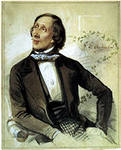 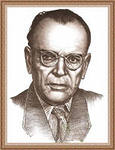 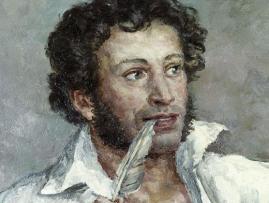 2. А.С. Пушкин
4. К.Г. Паустовский
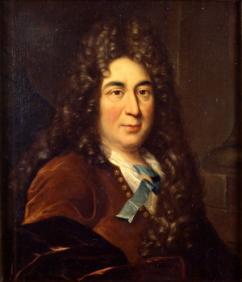 3. Х. К Андерсен
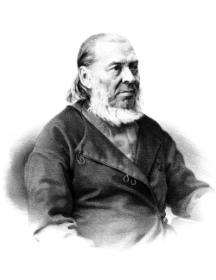 5. С.Т. Аксаков
1. Шарль Перро
Кому в детстве рассказывала сказки Арина Родионовна?
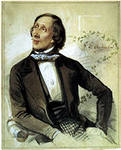 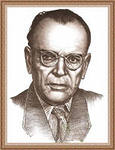 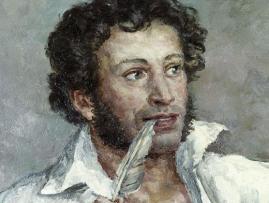 2. А.С. Пушкин
4. К.Г. Паустовский
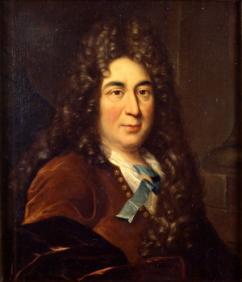 3. Х. К Андерсен
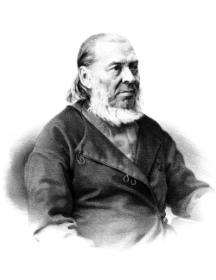 5. С.Т. Аксаков
1. Шарль Перро
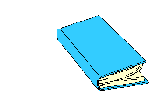 2 тур«Что за прелесть эти сказки?!...»
Определите: из какой сказки эти предметы?
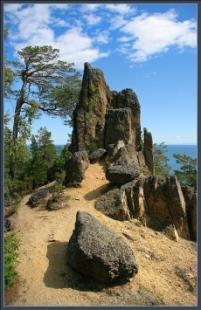 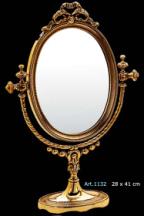 1.Золушка
2. Дюймовочка
3. Снежная королева
4. Аленький цветочек
5. Стальное колечко
6. Сказка о мертвой царевне…
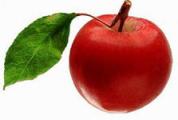 В какой сказке нет мачехи?
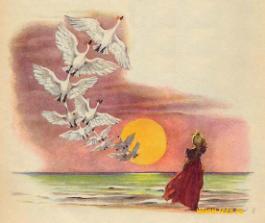 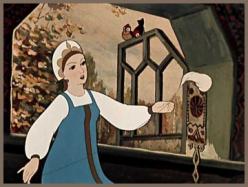 1. «Сказка о мертвой царевне…»
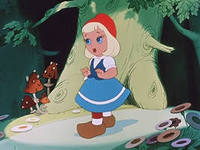 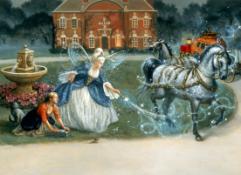 4. «Дикие лебеди»
2. «Красная Шапочка»
3. «Золушка»
Определите: из какой сказки эти предметы и персонажи?
1.Золушка
2. Дюймовочка
3. Снежная королева
4. Аленький цветочек
5. Стальное колечко
6. Сказка о мертвой царевне…
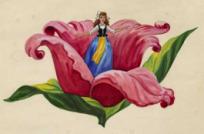 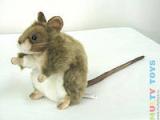 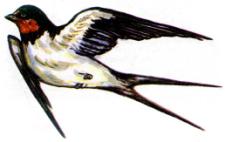 Кто написал эти сказки?
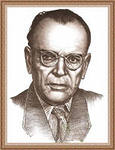 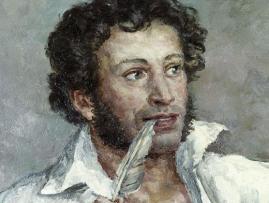 Кот в сапогах
Красная шапочка
Золушка
Мальчик с пальчик
2. А.С. Пушкина
4. К.Г. Паустовский
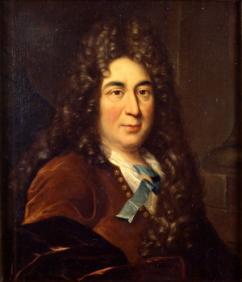 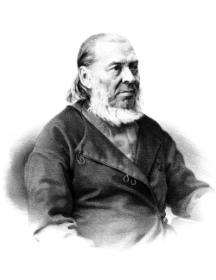 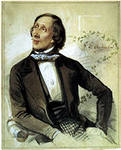 5. С.Т. Аксаков
1. Шарля Перро
3. Х. К Андерсена
Определите: С какой сказки взяты эти предметы?
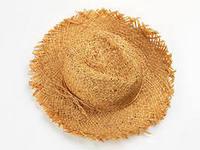 1.Золушка
2. Дюймовочка
3. Снежная королева
4. Аленький цветочек
5. Стальное колечко
6. Сказка о мертвой царевне…
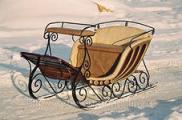 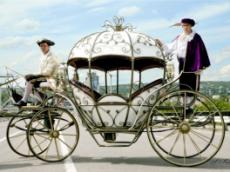 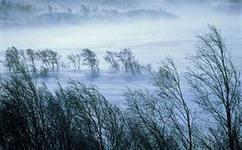 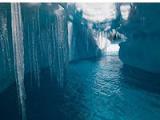 Определите: из какой сказки эти предметы и персонажи?
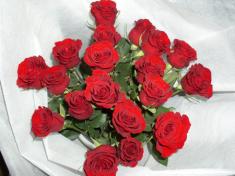 1.Золушка
2. Дюймовочка
3. Снежная королева
4. Аленький цветочек
5. Стальное колечко
6. Сказка о мертвой царевне…
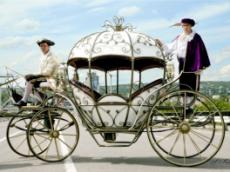 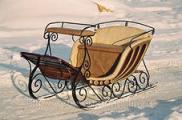 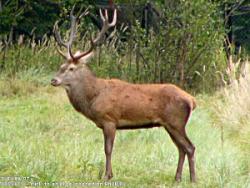 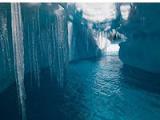 А.С. Пушкин написал сказки… Какая лишняя?
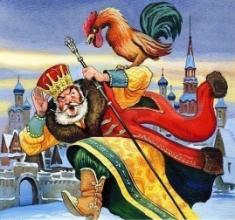 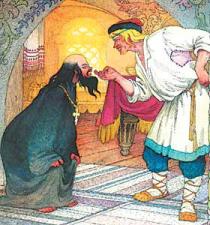 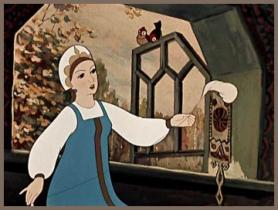 2. «Сказка о мертвой царевне…»
3. «Сказка о золотом петушке…»
5. «Сказка о Попе и работнике его Балде»
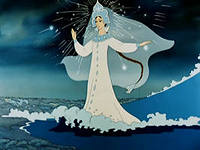 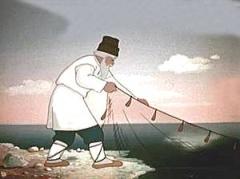 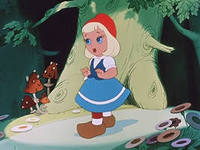 1. «Сказка о царе Салтане…»
4. «Сказка о рыбаке и рыбки»
6. «Красная Шапочка»
Определите: из какой сказки эти предметы и персонажи?
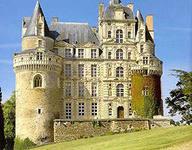 1.Золушка
2. Кот в сапогах
3. Снежная королева
4. Аленький цветочек
5. Стальное колечко
6. Дикие лебеди
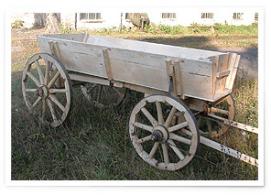 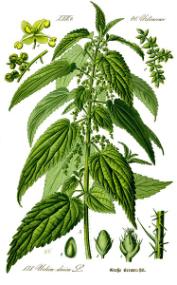 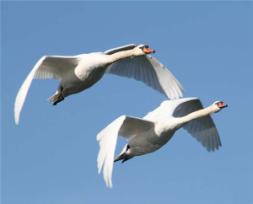 3 тур«Описание героев»
Определите по описанию героя или героиню сказки
«Женщина эта, такая прекрасная и величественная, была вся изо льда, из ослепительного, сверкающего льда, — и все же живая; глаза ее сияли, как две ясные звезды, но в них не было ни тепла, ни покоя»
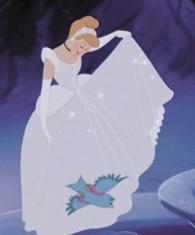 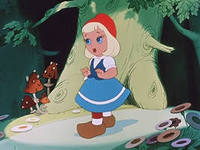 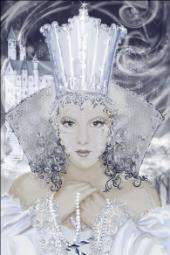 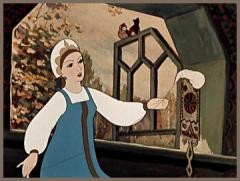 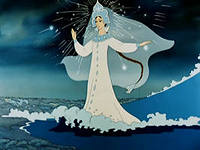 Определите по описанию героя или героиню сказки
«Много у него было всякого богатства, дорогих товаров заморских, жемчугу, драгоценных камениев, золотой и серебряной казны и было у того купца три дочери, все три красавицы писаные, а меньшая лучше всех; и любил он дочерей своих больше всего своего богатства, жемчугов, драгоценных камениев, золотой и серебряной казны — по той причине, что он был вдовец и любить ему было некого; любил он старших дочерей, а меньшую дочь любил больше, потому что она была собой лучше всех и к нему ласковее».
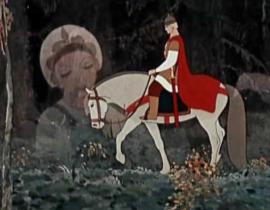 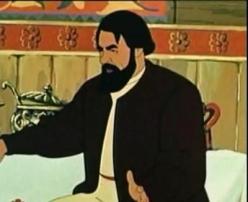 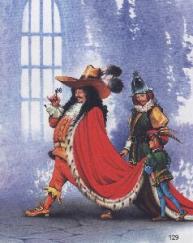 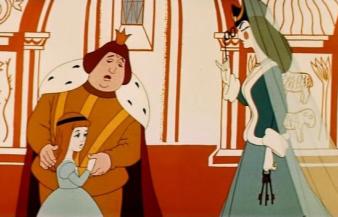 Определите по описанию героя или героиню сказки
«Все семеро — мальчуганы: три пары близнецов и еще один, самый младший. Этому малышу едва лет семь исполнилось.
И до чего же он был мал! Родился он совсем крохотным. Зато какой он смышленый, разумный!»
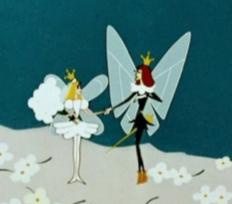 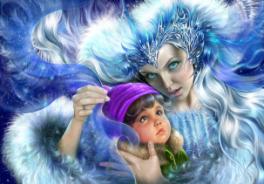 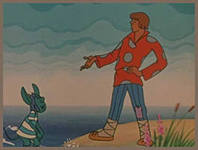 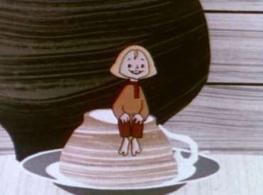 Определите по описанию героя или героиню сказки
«Он  страсть как любил наряды и обновки и все свои деньги на них тратил. И к солдатам своим выходил, и в театр выезжал либо в лес на прогулку не иначе как затем, чтобы только в новом наряде щегольнуть. На каждый час дня был у него особый камзол»
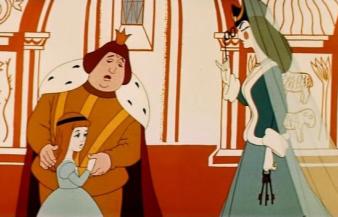 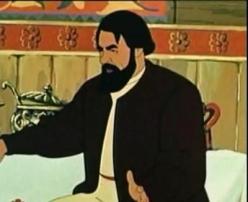 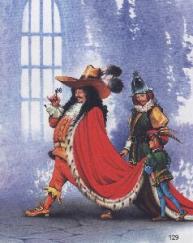 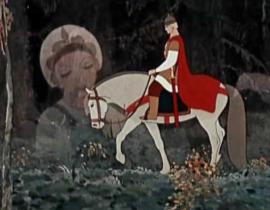 Определите по описанию героя или героиню сказки
«Высока, стройна, бела, И умом и всем взяла; Но зато горда, ломлива, Своенравна и ревнива»
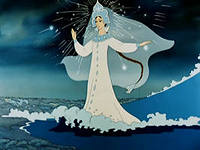 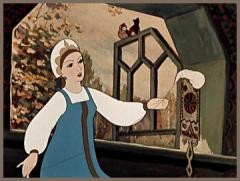 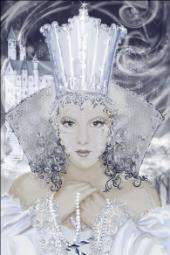 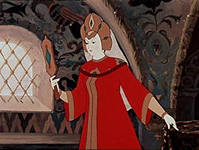 4 тур «Сюжет сказки»
С.Т. Аксаков «Аленький цветочек»
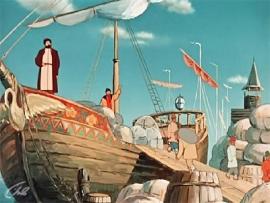 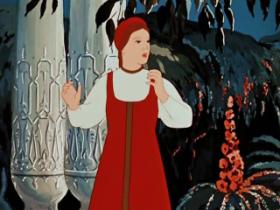 2
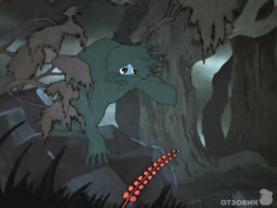 3
1
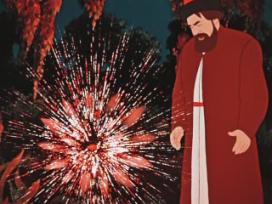 4
5
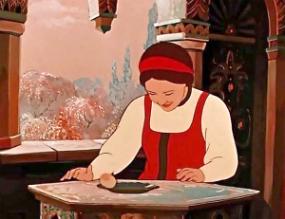 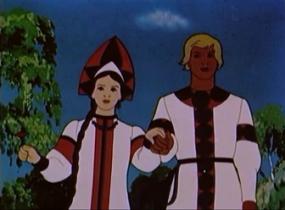 6
Шарль Перро «Золушка»
2
3
1
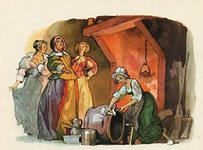 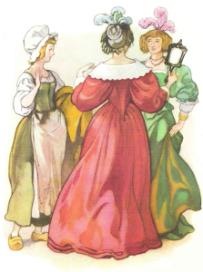 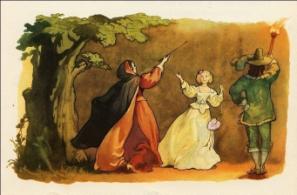 4
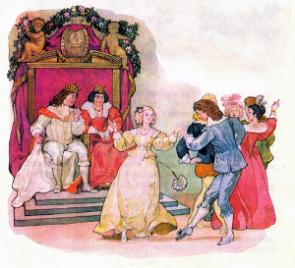 5
6
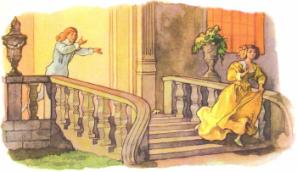 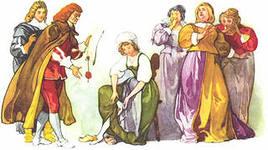 Х.К.Андерсен «Снежная королева»
1
2
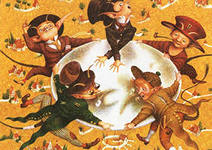 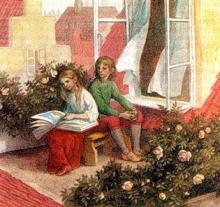 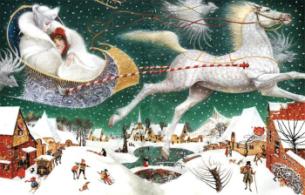 3
5
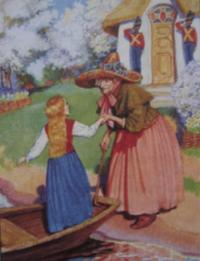 4
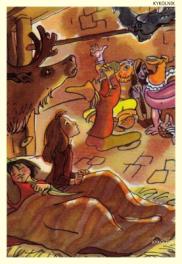 6
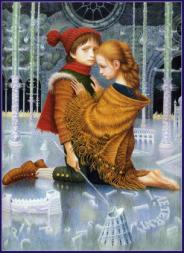 7
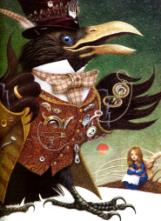 К.Г. Паустовский «Стальное колечко»
2
3
1
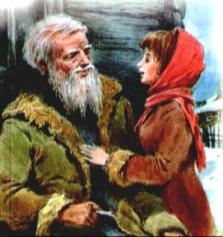 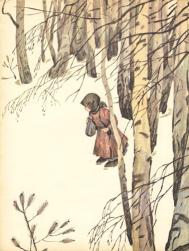 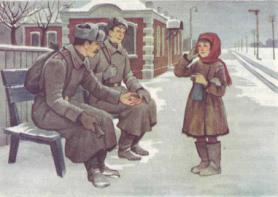 5
6
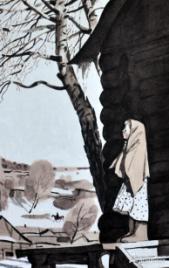 4
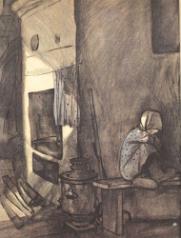 7
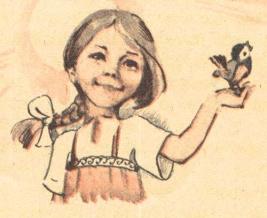 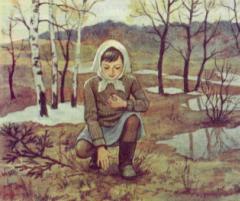 5 тур.Что общего в литературных сказках?
Из данных букв составьте слово, ответив на вопрос.
Составьте как можно больше слов из фамилии писателя-сказочника (Сущ. в им. п., ед.ч.)
Паустовский
Для чего нужны нам сказки?
Для чего нужны нам сказки?Что в них ищет человек?Может быть, добро и ласку.Может быть, вчерашний снег.В сказке радость побеждает,Сказка учит нас любить.В сказке звери оживают,Начинают говорить.В сказке все бывает честно:И начало, и конец.Смелый  принц ведет принцессуНепременно под венец.Белоснежка и русалка,Старый карлик, добрый гном – Покидать нам сказку жалко,Как  уютный милый  дом.Прочитайте сказки детям!Научите их любить.Может быть, на этом светеСтанет легче людям жить.